DOI: 10.1136/bcr-2019-231585
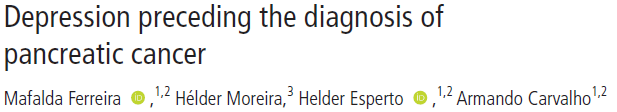 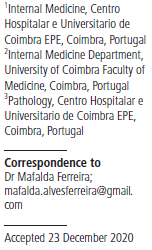 PANKREAS KANSERİ TANISINDAN ÖNCE ORTAYA ÇIKAN DEPRESYON
HAZIRLAYAN: Asistan Dr. BERAT GENÇ
MODERATÖR: Dr. Öğr. Üyesi OĞUZER USTA
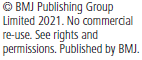 [Speaker Notes: Bmj 2021, Portekizde dahiliye ve patoloji yayınlamış]
GİRİŞ
Pankreas kanseri depresyon oranlarının en yüksek olduğu tümör türlerinden biridir
Pankreas kanseri prognozu en kötü kanser türlerinden biri olmaya devam etmektedir
Depresyonun kansere öncülük edebileceği fikri son bir kaç yıldır tartışılmaktadır
[Speaker Notes: Kanser tanısı ile depresyon arasındaki ilişki iyi bilinmektedirBunun tersi ise daha az araştırılmış bir konudur]
Vaka Sunumu
69 yaş kadın ilerleyici yaygın karın ağrısı ile başvurmuş
Başlangıçta ağrı daha çok üst kadranlarda yoğun olup sırt bölgesine yayılmakta, doygunluk hissi ve kilo kaybı eşlik etmekteymiş
Bu şikayetlerle 3 ay içinde sekiz kez acil servise başvurmuş
[Speaker Notes: Kadın cinsiyet depresyon için risk faktörü]
Hasta son 2 yıl içinde gittikçe artan istemsiz kilo kaybı (4 ayda %15), kabızlık ve genel rahatsızlık hissettiğini belirtmiş
Durum hastaneye yatıştan bir ay önce anoreksia, belirgin kilo kaybı ve zaman zaman kusma ile ilerlemiş
Bu dönemde üzüntü, yorgunluk, uykusuzluk ve açıklanamayan anksiyete hissi de bildirmiş
Hastanın daha önce herhangi bir psikiyatrik hastalık öyküsü yokmuş
Acil servis başvurularında abdominal ultrasonlar ve analitik testler yapılmış ancak önemli bir değişiklik tespit edilmemiş
Hasta semptomatik tedavi ile rahatlamış ve her defasında taburcu edilmiş
14 yıl önce rektosigmoidektomi ve kemoterapi ile tedavi edilen kolorektal kanser öyküsü bulunmaktaymış, tedavi ile tam remisyon sağlanmış
Ayrıca epigastrik insizyonel herni, osteoartrit, hipertansiyon ve diyabet öyküsü de mevcutmuş
Son birkaç ayda çeşitli antiasitler, laksatifler ve prokinetik ajanlar reçete edilmiş
[Speaker Notes: 1000 mg metformin, 20 mg lisinopril, 20 mg simvastatin kullanıyordu 
Diabetli hastalarda da depresif semptomlar daha sık görülür
Acil servis başvurularında depresyona bağlanmış? Ama antidepresan tedavi başlanmamış?
Depresyon tedavisi mortaliteyi azaltır, kronik hastalıklarda prognozu iyileştirir, organik hastalık tanısı koyulması için incelenirken dahi depresyon tedavisi geciktirilmemelidir]
Sekiz kez acil servise başvurunun ardından semptomatik kontrol ve ileri tetkik için servise yatırılmış
Bu noktada ilerleyici depresif ruh hali, suçluluk duygusu, kaygı ve duygusal labilite şikayetlerinde bulunmuş
Fizik muayenede özellikle sol flankta ağrılı karın palpasyonu saptanmış
TETKİKLER
Acil serviste yapılan birkaç abdominal ultrason muhtemel karaciğer steatozunun infiltrasyonu, safra kesesinde küçük bir polip dışında önemli bulgu göstermemiş
ADBG herhangi bir anormallik göstermemiş
Semptomların başlangıcında yapılan kolonoskopi anal marjinden 25 cm mesafede anastomoz olduğunu göstermiş, başka önemli bulgu saptanmamış
Tıpkı endoskopisi gibi
Yatış döneminde kontrastlı toraks, abdominal ve pelvik BT çekilmiş; pankreasın morfolojik olarak değiştiği, korpus ve kuyruk kısımlarının boyutunun arttığı görülmüş
Lezyon heterojen ve hipovasküler tutulum göstermiş, iyi tanımlanmış sınırları varmış 
Ayrıca çölyak trunkus, hepatik arter, mezenterik ve splenik-portal ven birleşim alanlarında infiltrasyon ve kitle etkisi gözlemlenmiş, safra kanallarında genişleme saptanmamış
[Speaker Notes: Türkiyedeki MR ve BT sayısı Avrupanın hepsinden daha fazla]
Bölgesel damarları etkileyen pankreatik kitle etkisini gösteren BT görüntüsü
Histopatolojik incelemede pankreas kötü diferansiye adenokarsinomunun malign proliferasyonu saptanmış
İmmünohistokimyada CK19 ekspresyonu gösterilmiş, P53 mutasyonu için ekspresyon tespit edilmemiş
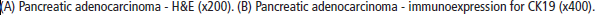 Tümör T4NxM0 olarak evrelendirilmiş
Laboratuvar değerleri CA 19.9’un [6802 U/mL (n<37 U/mL)] yüksek olmasının dışında normalmiş
Hastanede yatarken psikiyatrist tarafından gözlemlenmiş ve depresif bozukluk tanısı doğrulanmış
[Speaker Notes: TNM(Tümör Nod Metastazlar), T4 komşu organlara yayılmış Cerrahi inop evre
ESH yüksek olabilirdi]
Palyatif kemoterapi almış ve 14 ay boyunca klinik stabil kalmış
Ancak hastalık ilerleyerek karaciğer metastazı gelişmiş
Kemoterapisi değiştirilmiş
Depresif bozukluk mirtazapin ve luzüm halinde oksazepam ile tedavi edilmiş
[Speaker Notes: nab-paklitaksel ve gemcitabin, ECOG performans durumu skalasında 2 uyanık durduğu sürenin %50sinden fazlasında ayakta kendi işini görebilir kısmen yardıma ihtiyaç duyar, KT FLOX ile değiştirilmiş
Yaşlıda 1. Seçenek SSRI, 2. Seçenek SNRI ve atipiklerden Mirtazapin, Mirtazapin atipik antidepresan; hastamızda uykusuzluk, anoreksi, kilo kaybı olduğu için seçilmiş
Oksazepam güvenli bir benzodiazepin, hızlı etkisiyle kurtarma ilacı olarak, İşbirlikçi bakım(psikoterapi) ve egzersiz(en az günde bir kez tempolu yürüyüş) eklenebilir]
TAKİP
Depresif ruh hali ve anksiyete semptomları mirtazapin, oksazepam tedavisinin ilk 4 haftasında önemli ölçüde azalmış
Kansere yönelik tedavisi klinik ve fonksiyonel durumunun ilerleyerek kötüleşmesi nedeniyle 20 ay sonra durdurulmak zorunda kalınmış
Hasta tanıyı takiben 21 ay sonra pnömoni nedeniyle hayatını kaybetmiş
[Speaker Notes: 4-6 haftada yanıt bekleniyor ama yaşlı hastada daha uzun sürede yanıt verebilirdi
Kemoterapiye bağlı periferik nöropati gelişmiş]
SONUÇ
Klinisyenlerin pankreas kanserinin ilk belirtisi olarak depresyon konusunda farkında olması önemlidir
Bu vaka sistemik hastalık nedeniyle ortaya çıkan psikiyatrik semptomların tanınmasının önemini vurgulamaktadır
[Speaker Notes: Depresyon ve anksiyetenin, pankreas kanserinden önce yaygın psikiyatrik semptomlar olduğu bilinmektedir,1 yıl önce
Bir hastalık olarak, belirti olarak, deneyim olarak depresyonu tanımak gerekir ve bu vakada depresyon bir belirti]
ÖĞRENİLECEK NOKTALAR
Pankreas kanseri özellikle lokal ileri veya metastatik ise en kötü prognoza sahip kanser türlerinden biridir
Bu hastalara daha iyi yaklaşabilmek için pankreas kanseri ile depresyon arasındaki ilişki bilinmelidir
Psikiyatrik semptomların değerlendirilmesi ve tedavisinde bir ruh sağlığı uzmanı sürece dahil edilmelidir
Organik semptomları olan hastada psikiyatrik bozukluk tanısı ancak kapsamlı incelemeden sonra düşünülmelidir
[Speaker Notes: Yaşlılık depresyonunun tanınması ve yönetimi birinci basamak klinisyeninin sorumluluğudur, vakamızınsa komorbid hastalığı olduğu için psikiyatrist değerlendirmesi uygun olmuş
Artan tanı imkanlarına rağmen klinik şüphe en önemli araç olmaya devam etmektedir. 
Özet olarak; acil başvurularında depresyona bağlanan şikayetleri olan hasta ileri evre pankreas kanseri tanısı alıp ex oldu, tedavide gecikme olmasaydı sonuç daha farklı olabilirdi]